TEI-19 SliceSel Discussion points
KDDI
Discussion point 1
UDR procedure
description		
1) The AF sends request to NEF
2) NEF authorize the AF request and store the application data in the UDR.
3) The UDR notify the application data to the PCF for the UE, if subscribed to this notifications.
4) The PCF for the UE may update the URSP rules according to the received application data.
5) The PCF for the UE may trigger the slice replacement to the AMF.

Support
Object
Discussion point 2
Non supporting UE feature
description
The PCF sends an indication whether slice replacement is supported or not for the UE, then the AMF removes the Replaced S-NSSAI from the Allowed NSSAI and includes the Alternative S-NSSAI in the Allowed NSSAI (if not yet present).

Support
Object
Discussion point 3
AF requested indication
description
The PCF provide an indication that the slice replacement is due to AF request. 
Nokia proposed it. I would like to know each company’s preferences.

Support
Object
Discussion point 4
Does the SMF register the UDM?(If we support AF indication.)
Support
Object
Proposal overview
Usecase KDDI assumes
Replace the default slice to the high priority slice with ticket/time billing
-AF triggers a slice switching to make the user more comfortable with the game app
UE
PCF
SMF
AMF
KDDI’s portal site/app
Slice #2
(eMBB)
KDDI premise
UPF
RAN
Premium 
slice ticket
Authorized
AF
PCF
SMF
AMF
High 
quality
Slice #1
(Default)
Normal
UPF
RAN
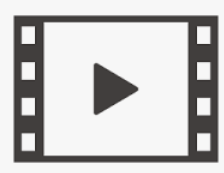 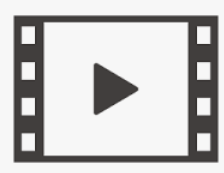 The AF and UE are pre-negotiated, AF is aware of “the S-NSSAI to be replaced”. How to be aware of the S-NSSAI is out of scope of 3GPP.
KDDI assumes an authorized AF on the operator premises.
The AF requests to switch based on ticket/time billing.
PDU session
The user buys ticket/time billing on operator’s portal site.